1
2015 Update on Crisis Intervention and Prevention for Children and Adults with IDD and Behavioral/Mental Health Challenges
Alliance Meeting 
Copper Mountain 2015
Carol Meredith
Corry Robinson
Marijo Rymer
On behalf of
The GAP Analysis Steering Committee
Gap Analysis Background
2
“Gap Analysis” regarding Cross System Crisis Intervention Program (CSCIP) for Colorado children, youth, and adults with co-occurring Developmental Disabilities and Mental Health and Behavioral Disorders.
Gap Analysis Background
3
Access to mental health services difficult for this population
Community Centered Boards and Mental Health Centers have developed various agreements, but intervention around mental health or behavioral crises problematic
Gap Analysis Background
4
2008 Colorado Autism Commission developed 10 year Strategic Plan
Recommendation 14. Increased access to quality mental health services for individuals with Autism and other Neurodevelopmental Disabilities
Focus on the Future endorsed this approach under the Develop Increased Capacity for Behavioral Supports
Gap Analysis Background
5
Medical Mental Health subcommittee identified START (Systematic, Therapeutic Assessment, Respite and Treatment) Model to pursue as an evidenced practice model for crisis intervention for individuals with dual diagnosis
JBC authorized $50,000 through a contract to JFK/CU-SOM to explore development of a Colorado CSCIP
CLAG - WS
Gap Analysis Background
6
Elements to the Gap Analysis
Hold 11 Regional Meetings co-hosted by CCB’s, Mental Health Centers, and BHO’s;
Establish a web portal with surveys to be completed by interested stakeholder groups; https://redcap.ucdenver.edu/surveys/?s=9UMnVv 
Analyze relevant statutes, policy and regulation documents
Gap Analysis Background
7
Elements to the Gap Analysis
Develop and implement a protocol for analyzing comprehensive costs for 40 individuals with dual diagnosis;
Convene a statewide meeting to report findings;
Develop a comprehensive report.
Gaps--Findings
1. Limited access to appropriate behavioral treatment for people with dual diagnoses
No follow up after ED visit or hospitalization
No support for families re: crisis prevention
Inappropriate reliance on law enforcement and corrections
Lack of coordination among MH, IDD, acute care services
GAP Findings
2. Conflicts within existing requirements
Diagnosis-driven criteria
State contract with BHOs requires that services be provided for all populations but access to treatment is limited to those with a mh “primary diagnosis”
Artificial divisions of treatment and care based on different payment systems (MC and FFS) and diagnosis
Is it Autism or Anxiety—diagnostic overshadowing
GAP Findings
3. Inadequate reimbursement and inflexible funding
HCBS Medicaid waivers—behavior services paid thru Fee for Service (also have caps on services)
MH—BH services—capitated managed care system
PCPs, hospitals, first responders and EDs—mix of per diem rates and FFS
Difficult to blend funding—LTSS with hospitalization, e.g.
No mechanism for care coordination with authority to “cross systems”
Support for families not covered
Gap findings
4. Professional expertise and workforce capacity is lacking
Lack of training for direct care providers and certified staff supporting people with IDD and MH/behavioral needs
BHO MC contracts likely not sufficient to incentivize additional training 
FFS rates not sufficient to retain trained direct care staff
Recommendations
1. People with IDD should have access to mental/behavioral health services in parity with the general population
Eligibility for services should be expanded to include behavioral “problems” (i.e. presenting symptoms) in addition to psychiatric diagnoses
MH Crisis intervention/prevention system for people with dual diagnoses
Recommendations
2. Capitated MH System should fully include coverage for behavioral supports and mental health services for people with IDD
BHO (MCO) PPPM rates not sufficient to address needs of people with IDD
Recommendations
3. Services-supports consider holistic needs of the person with the community based system
Graduated intervention levels
Short term in-home assessment and stabilization when needed—before the ED visit
Short term out of home placement to include assessment, stabilization, med mgt., dietary review, functional behavior analysis, crisis prevention planning, respite, parent/caregiver support
Recommendations
4. Integrated system of monitoring and reporting
Statewide oversight and monitoring to:
Ensure adequacy of provider networks
Provide consumer friendly appeal process
Evaluate cost effectiveness of care
Two-tiered evaluation process:
Analysis of specific prevention and intervention services to achieve desired outcomes
Evaluation of crisis response services
Recommendations
5. Specialized cross training to increase effectiveness of assessment, prevention, intervention , and crisis response
Training for parents/caregivers –fundamental element of service system
Defined requirement for BHOs to provide medically necessary services for members with IDD with behavioral health problems and/or specific diagnoses—training incentives
Systematic statewide first provider training
The “ask”
The team
CANDO 
		JFK Partners
		The Arc
Alliance

CBHC
JBC Request
Dec. 4—presentation to JBC on Gap Analysis report
Funding for pilot projects for cross-system response to behavioral health crises among people with IDD to include timely evaluation, treatment, therapeutic respite and follow up services
JBC Request
Complete cost analysis with accompanying actuarial study to ensure that people with IDD are fully included in the Colorado Behavioral Health system—similar to analyses done in 2013-14 to include cost of substance abuse treatment for all eligible persons in the Behavioral Health system
JBC Request
Systematic and strategic plan to increase capacity among licensed medical professionals, credentialed service providers and direct service personnel to provide behavioral health services for people with IDD.  The plan could include incentives such as loan forgiveness, expansion of residency allotments, expanded training for nurse practitioners, and rate incentives for care coordination amongst primary care providers, mental health professionals, and behavioral specialists.
What we got…
JBC Bill—HB 15-1368
Pilot funding—multiple sites across different geographic regions for cross system response for behavioral health crises for people with IDD and a mh or behvioral disorder
Requires written cooperative agreements among state plan providers, Medicaid school based health services, CCB, and BHOs (or community mh providers)
HB 15-1368
Pilot requirements (cont’d)
Timely crisis intervention
Stabilization
Evaluation
Treatment
In home therapeutic respite
Site based therapeutic respite
Follow up services
HB 1368
Pilot requirements (cont’d)
Must complement and expand on the CO Behavioral Health Crisis Response System
Access to intensive coordinate psychiatric, behavioral, and MH services
Offer community based mobile support to persons with IDD and families
Offer education/training and follow up supports to individuals with IDD and families and care givers
HB 1368
Pilot outcomes (system information)
Provide data about costs of crisis response to inform cost study
Provide data about systemic structural change requirements for statutory, regulatory or procedural barriers
HB 1368
Pilot outcomes re: persons served
Data on support provided and services delivered for each person in the pilot program
Data on when the person situation stabilized and services/supports needed to maintain stability
Analysis of data collected and report to the state re: service gaps and recommendations to eliminate said gaps.
HB 1368
Cost Analysis
Complements the pilot program 
Cost study with actuarial analysis to ensure that individuals with IDD are fully included in the CO Behavioral Health System and are supported in the CO BH Crisis Response System
HB 1368
$1,695,000 for FY 15-16 ($175k for cost study)
Cross system response for Behavioral Health Crises Pilot Fund
Expectation that an additional $1.5 million will be appropriated in FY 16-17
Pilot shall begin no later than 3-1-16; may operate until 3-1-19; cost study by 7-1-17
1 FTE
New Pathways through Partnering
Working together to support the behavioral health of persons with intellectual and developmental disabilities
Adam Tucker
June 2015
29
Improving Service through coordination
Creating cross-system responses to dual diagnoses
30
Managing care across the IDD and Behavioral Health Continuums
House Bill 15-1368

Bill authorizes creation of Pilot Program to coordinate care for individuals with concurrent intellectual or developmental disabilities and behavioral health challenges

Services provided irrespective of payer source
31
HB 15-1368 Pilot Program: Services
Establishes a Cross-System Response team
Expands on existing Colorado Behavioral Health Crisis  Response System
Timely Crisis Intervention (Mobile Crisis Units)
In-home Therapeutic Respite
Site-based Therapeutic Respite
Follow-up Services (Care Coordination)
Supports families to prevent ER visits & other health crises
32
HB 15-1368 Pilot Program: Administrative Implementation
Pilot implementation across two distinct geographic regions
Cross System Response through the coordination of services with Community Mental Health Centers, PCPs, Colorado Crisis Services, and behavioral health professionals
Data tracking to be performed to measure intervention’s effectiveness
Separate contractor to determine actuarial impact of covering IDD/behavioral health diagnoses through the behavioral health organizations
33
Next Steps
Short Term
Formalize Partnerships Locally
Identify data collection processes
Determine Measureable Objective
Intermediate Term
Work through the RFP process to find and contract with the Pilot Manger 
Determine Pilot Sites
Ongoing and Long Term
Report back to the legislature
Permanently establish a system to provide services needed to fill the Gaps!
34
Pathways to Integrated Care
Partnering with other State Departments, programs and Initiatives
35
Department of Human Services: Office of Behavioral Health
Operates Colorado Mental Health Institutes in Denver and Pueblo

Colorado Crisis Services Line
Free, confidential, immediate professional behavioral health service for all Coloradans
Provides information, referrals, and immediate intervention

Medicaid Maximization Initiative
Joint effort between Office of Behavioral Health and the Department to build service continuum across Office of Behavioral Health, Medicaid, child welfare, informal networks, and state agencies
Addresses shift of clients toward Medicaid and away from other funding sources for behavioral health
36
State Innovative Models Initiative (SIM)
The Governors Office manages the SIM grant
Initiative of the Center for Medicare & Medicaid Innovation (CMMI)
Encourages states to develop & test models for transforming health care payment & delivery systems
•Colorado awarded $2 million planning grant + $65          million implementation funding to strengthen our strategy to achieve Triple Aim
37
SIM Goals
Improve the health of Coloradans by providing access to integrated primary care and behavioral health services in coordinated community systems, with value-based payment structures, for 80% of state residents by 2019
38
The State Innovation Model (SIM) Advisory Board
Terms expiring at the pleasure of the governor
Vatsala Rhona Kapur Pathy , the Director of the SIM Office and Chair of the Advisory Board 
Reginald L. Bicha, the Executive Director of the Department of Human Services, 
Susan Ebner Birch, MBA, BSN, RN, the Executive Director of the Department of Health Care Policy and Finance
Marguerite Salazar the Commissioner of Insurance
Lawrence I. Wolk, MD, MSPH, the Executive Director of the Department of Public Health and Environment
39
The State Innovation Model (SIM) Advisory Board, Continued
Terms expiring June 1, 2018:
Jeannine Ritter, Representative with experience and knowledge of behavioral health
Patrick Damian Gordon, Representative with experience and knowledge of health information technology,
Terms expiring June 1, 2019:
Glenn M. Madrid, MD, Representative with experience and knowledge of primary health care
Lilly Marks, Representative with experience and knowledge of health care delivery, appointed.
40
Behavioral Health Organizations
What is the BHO
The community behavioral health services program is a statewide program that provides comprehensive mental health and substance use disorder services to all Colorado Medicaid members
Who Qualifies
Colorado Medicaid members who are U.S. citizens or legal permanent residents for at least five years
Must have a behavioral health diagnosis that is covered by the program to receive covered services
41
The Accountable Care Collaborative
Colorado Medicaid's primary health care program

All participating clients have a medical home

All ACC members belong to one of eight Regional Care Coordination Organizations (RCCOs)
42
RCCOs: Care Coordination and Supporting Health
Connects clients with Medicaid providers and specialists
Helps health care providers communicate with each other, so your care is coordinated
Helps clients get the right care after you come home from the hospital or a nursing facility
Helps with changes like moving from children's health services to adult health services
Helps find community and social services in client’s area
43
Questions or Concerns?
44
Contact Information
Adam Tucker
Adult Services Coordinator,
 Division for Intellectual and Developmental Disabilities
Adam.Tucker@state.co.us
45
Thank You!
46
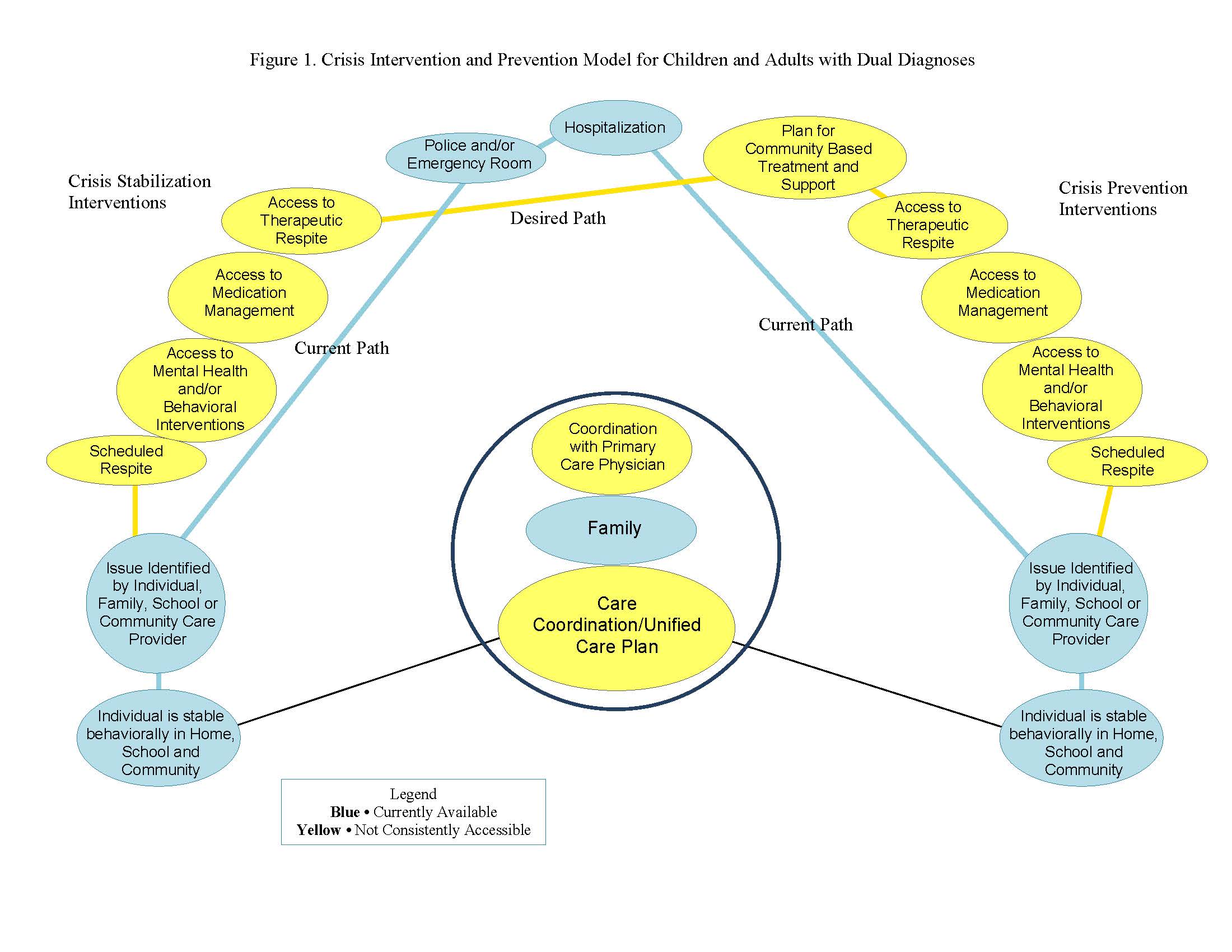 47